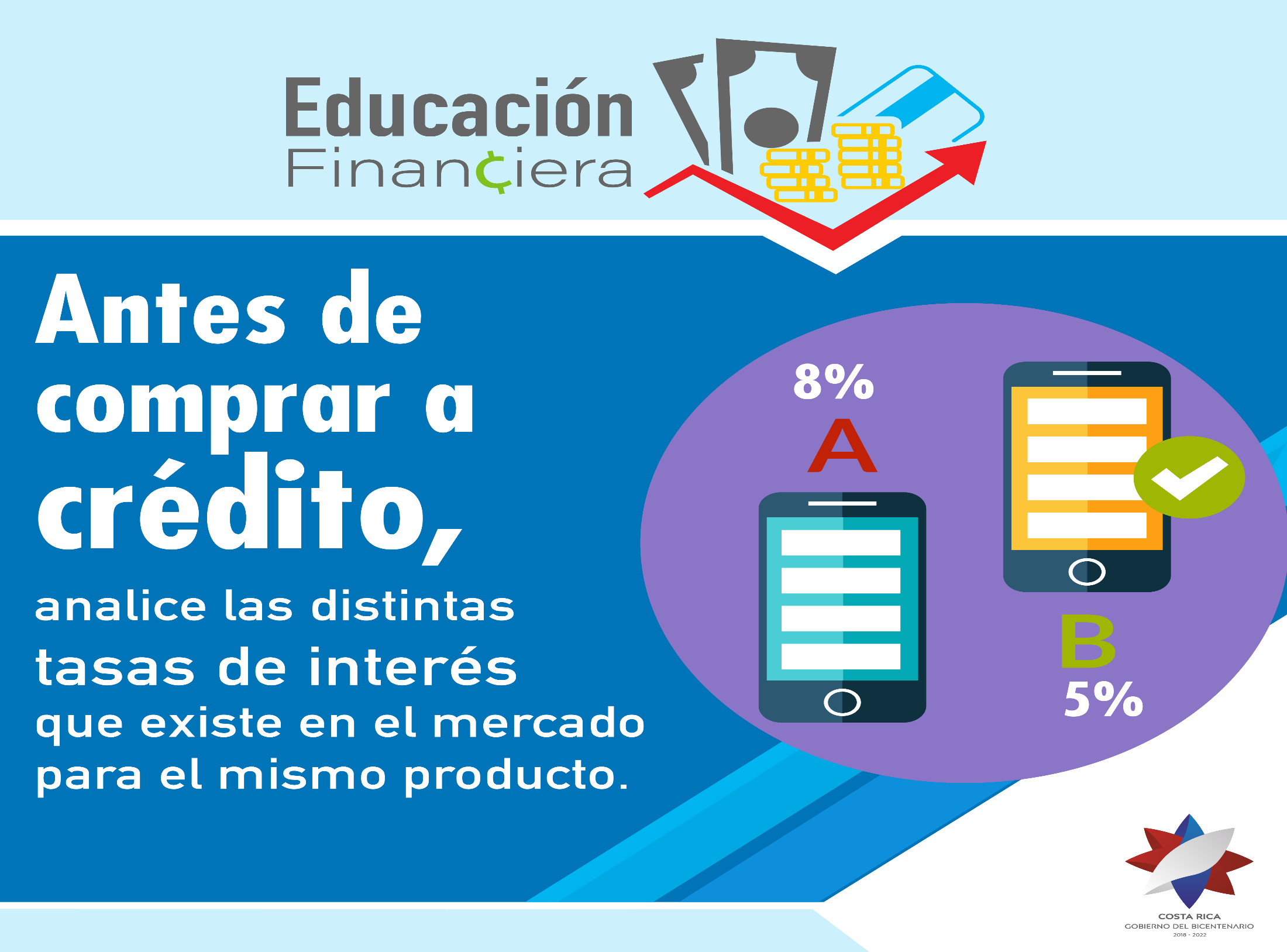 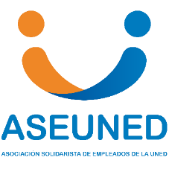 I Charla Virtual:
Nuestra relación emocional con el dinero
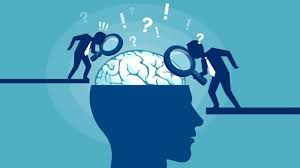 Facilitador: 

Mario Fallas Lazo 
Licenciado en Finanzas 
Coach certificado salud financiera. 
Encargado del Programa de Inclusión y Educación Financiera del Banco Nacional.
13 abril 2021
2:00 p.m.
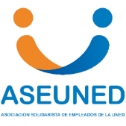 Plataforma 
Teams
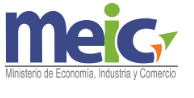 El link se enviará oportunamente